Figure 3. State-dependent IpST in intact hippocampal preparations. (A) LFP of the CA3 PC layer in an in toto ...
Cereb Cortex, Volume 23, Issue 2, February 2013, Pages 293–304, https://doi.org/10.1093/cercor/bhs006
The content of this slide may be subject to copyright: please see the slide notes for details.
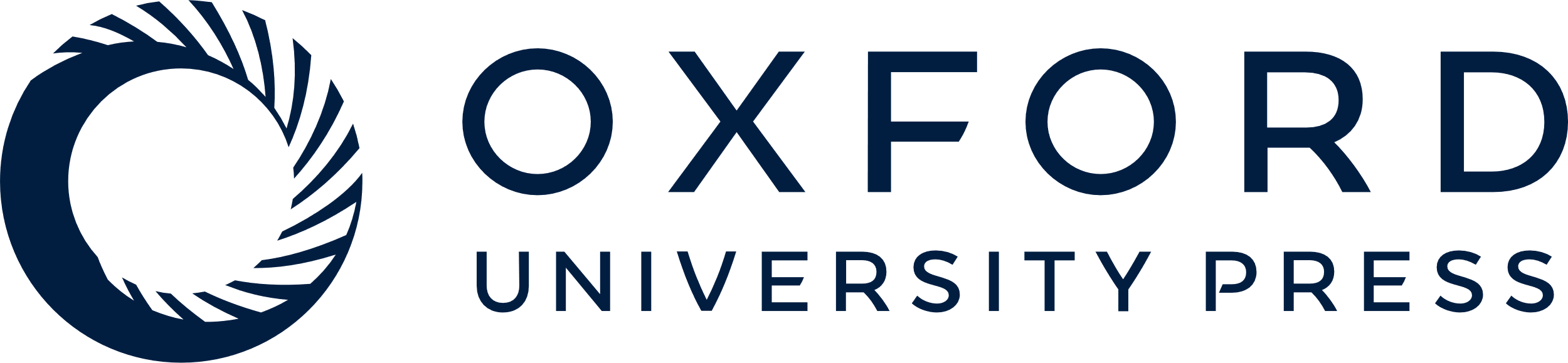 [Speaker Notes: Figure 3. State-dependent IpST in intact hippocampal preparations. (A) LFP of the CA3 PC layer in an in toto hippocampal preparation were recorded during dynamic-clamp experiments. CA3 networks alternated spontaneously between theta and nontheta states. (B) Spikes evoked by dynamic-clamp injection of uEPSG-like conductance (1 nS) into a CA3 PC. (C) Data obtained from 7 PCs. Red dots indicate P < 0.01. The IpST probability (uEPSG-like conductance = 1 nS) in nontheta and theta states was separately plotted in the inset (P = 0.01, t6 = 3.56, paired t-test).


Unless provided in the caption above, the following copyright applies to the content of this slide: © The Author 2012. Published by Oxford University Press. All rights reserved. For permissions, please e-mail: journals.permissions@oup.com]